Holiday Traditions Around the World
Cycle 3 - Elementary
Service national du RÉCIT, domaine des langues
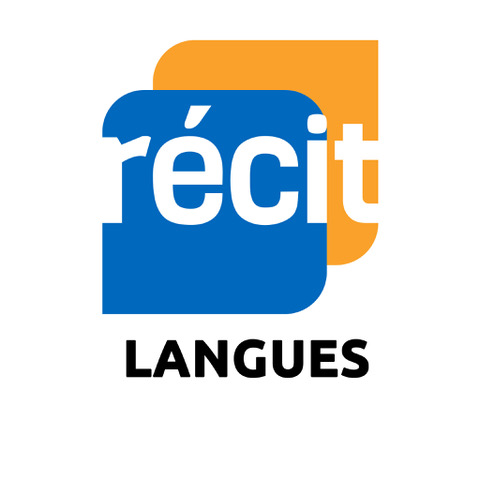 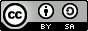 Modify this presentation according to your lesson.
Traditions
Do you have family traditions?
Which one is your favourite?
Your Mission
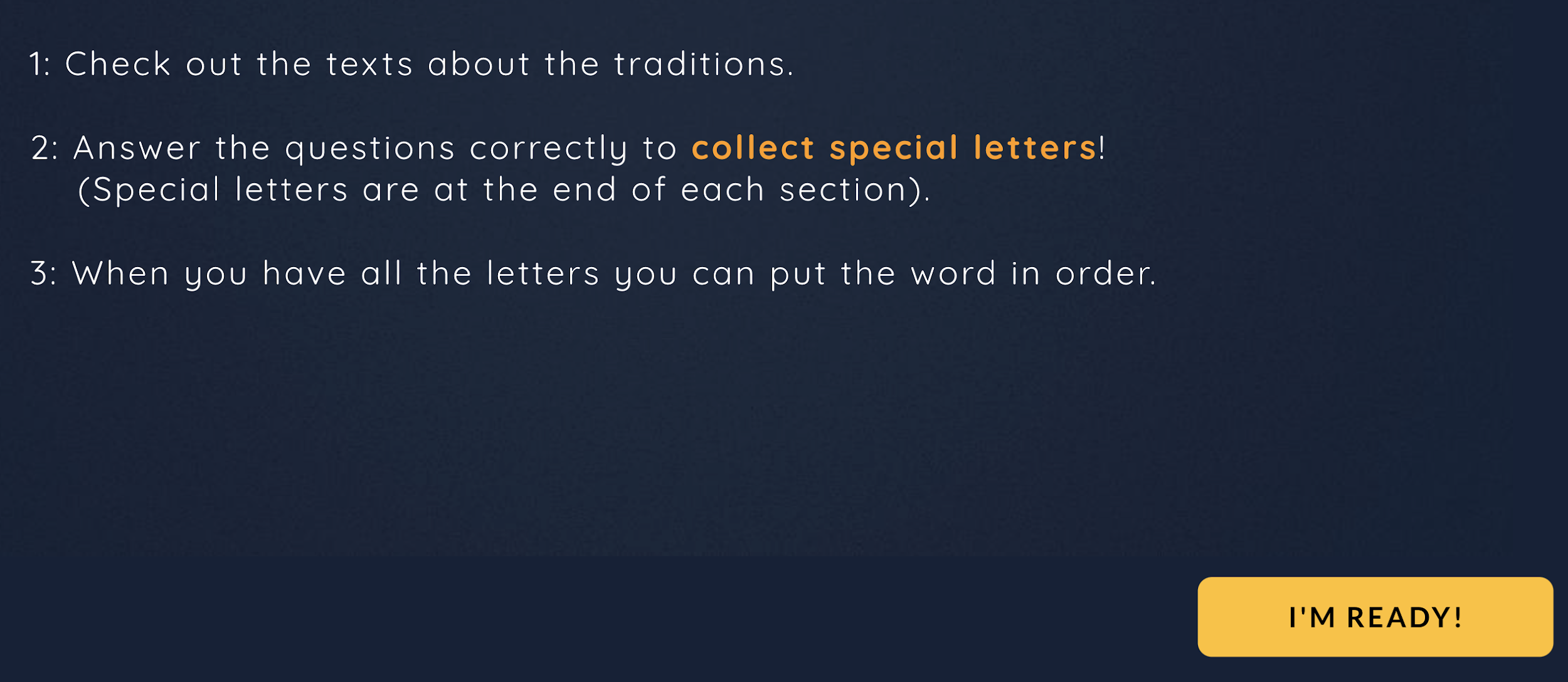 The Game
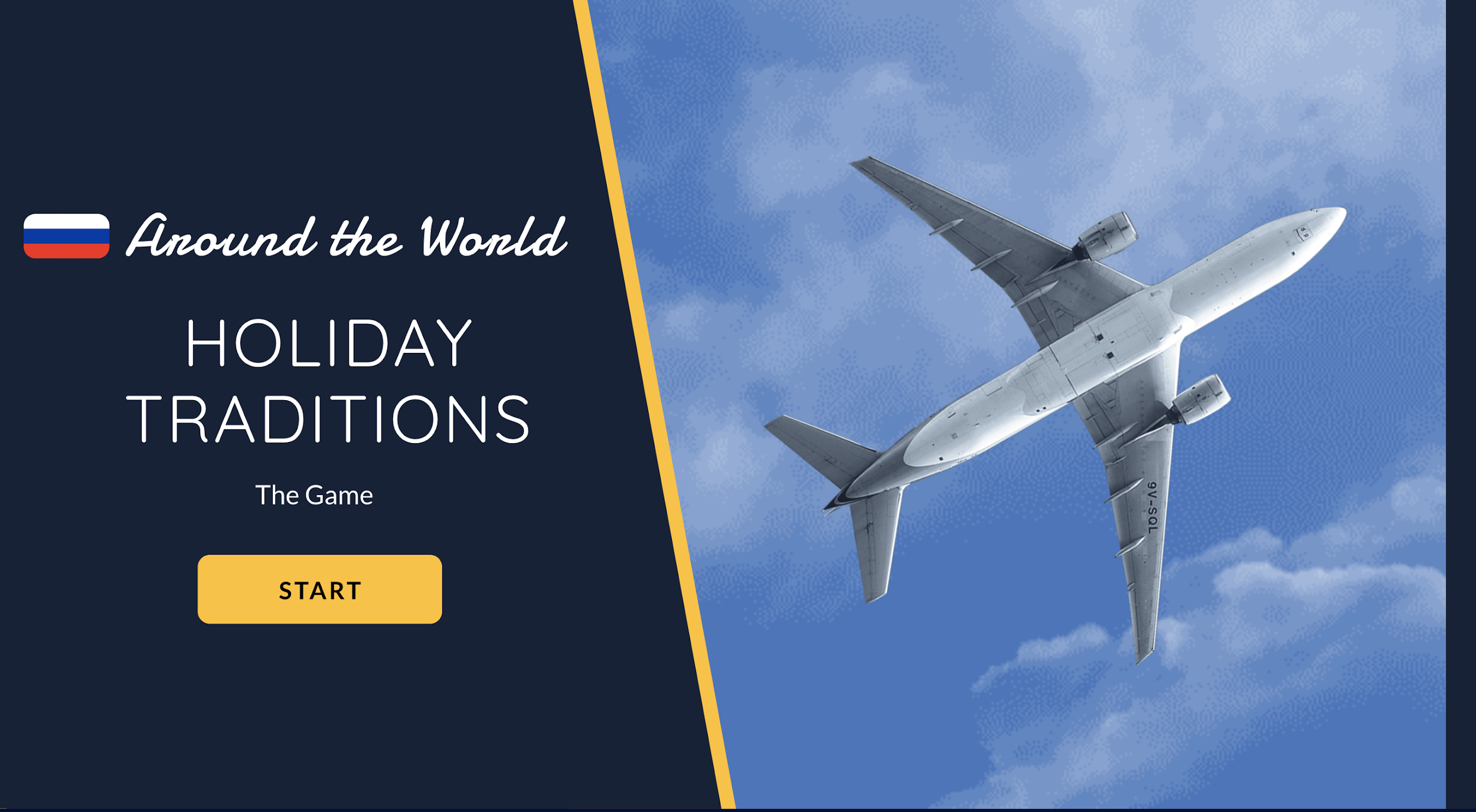 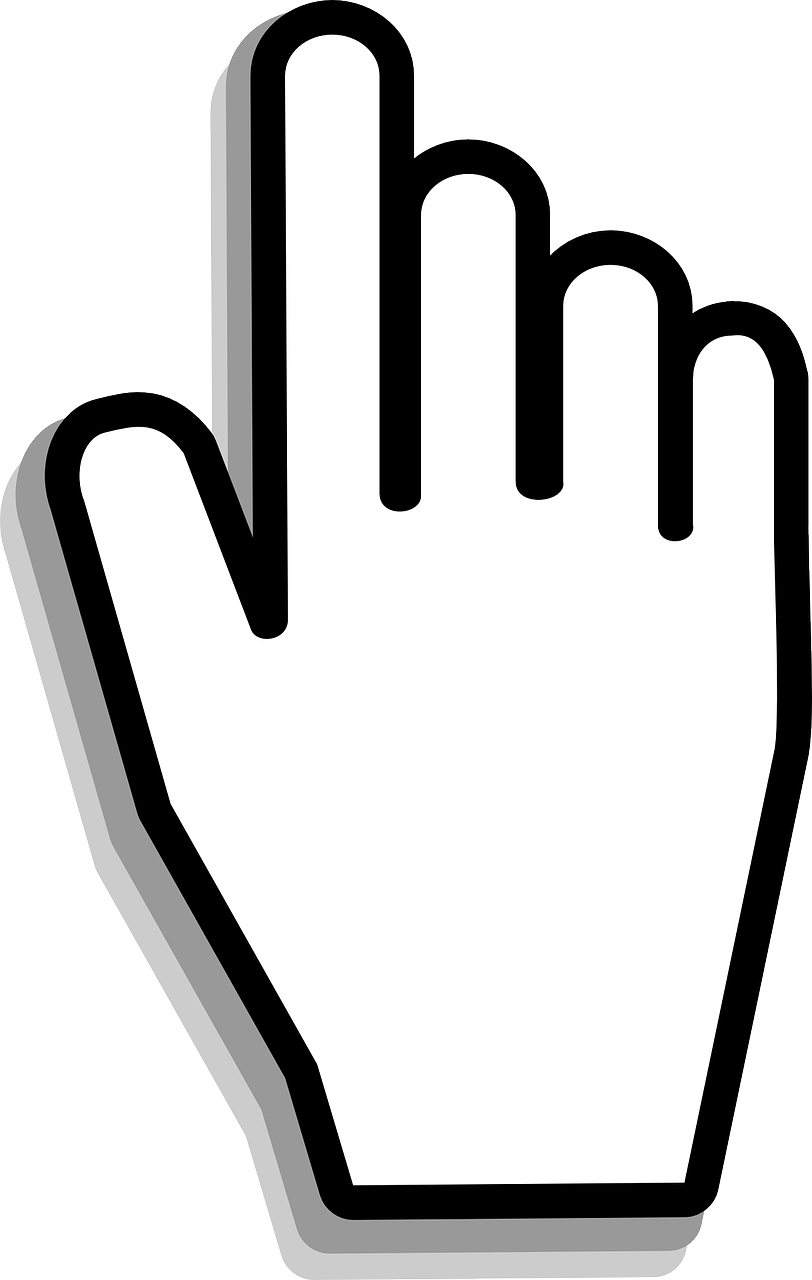 Click here
Possible Questions to Discuss
How are traditions created?
What is needed to keep a tradition alive?
Which tradition would you like to have in your town?
Which tradition would you like to try at home?
Possible writing and text production
Write a short text about traditions in  your family.
Create a tradition and describe it.
Thanks!
Service national du RÉCIT, domaine des langues

www.domainelangues.qc.ca/en
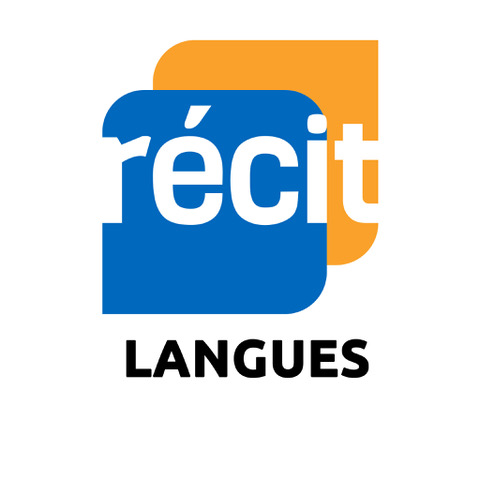 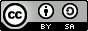 Please keep this slide for attribution.